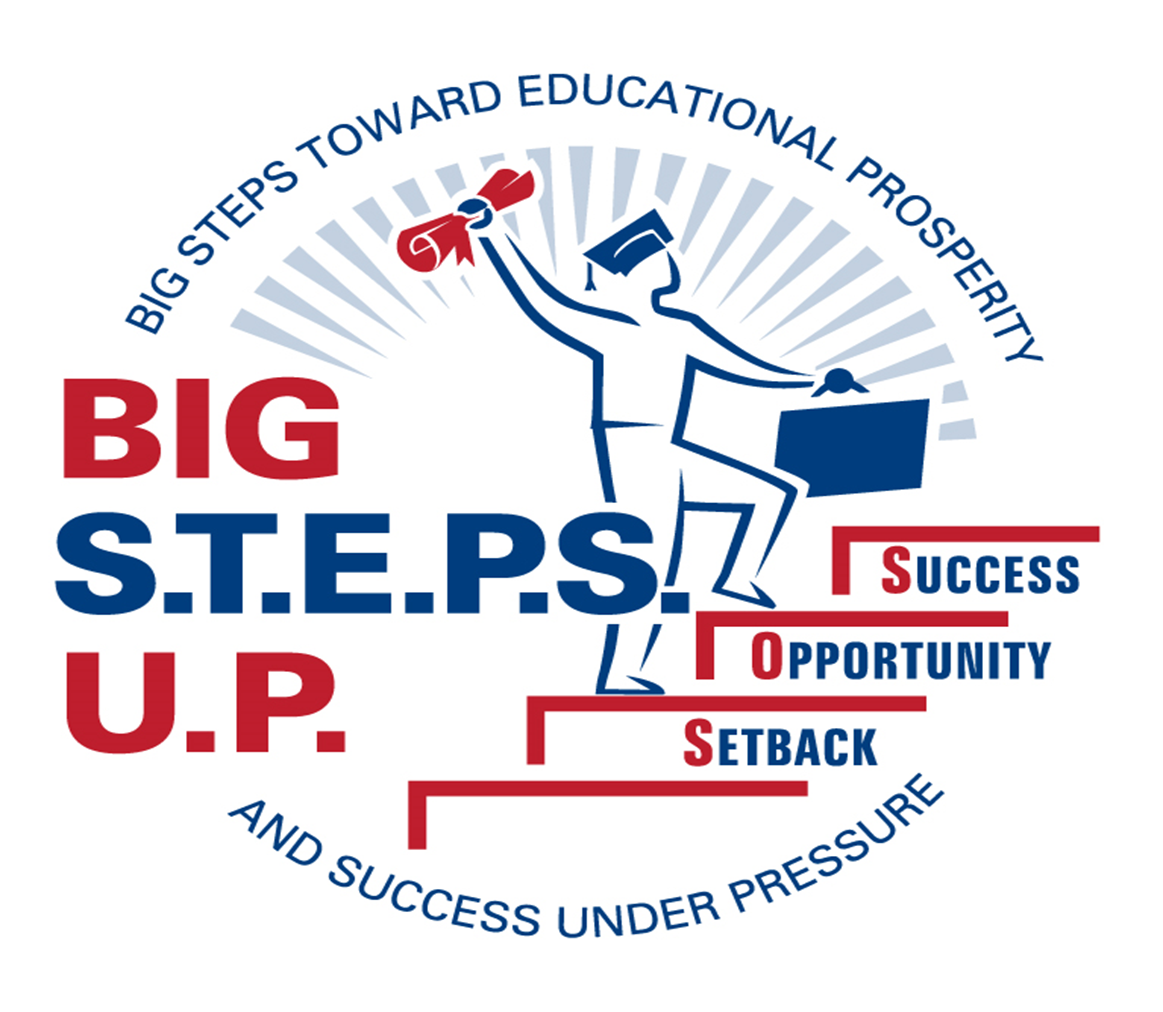 “So You Think It’s Your Chance?”


Exploring a Pre-Law 
Career Path

Linwood Webster
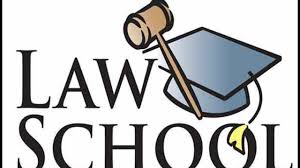 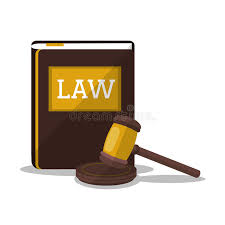 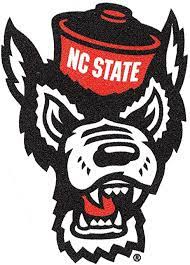 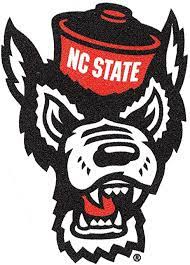 Agenda
Welcome/Introduction 
Background
Vision (Journey)
Takeaways
Q&A
Agenda
Welcome/Introduction
PUSH-IN
Your Race
Your Pace
WELCOME
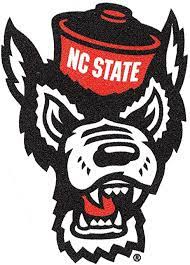 “So You Think It’s Your Chance?”

Exploring a Pre-Law Career Path
Linwood Webster
Assistant Director 
of Health and Law 
Professions Advising
A Mover
A Shaker
A Change Agent 
Risk Taker
Agenda
Welcome/Introduction 
Background
Background
Education
UNC-Wilmington, Wilmington, NC 
	Ed.D. - Higher Education Leadership – May 2026
NC State University, Raleigh, NC.	
	M. Ed. Counselor Education Program – 
		Clinical Mental Health – 	May 2017 
Duke University – Graduate Studies – Public Policy   
	post-graduate studies 		Fall 2015
University of North Carolina at Chapel Hill, NC.             
	post-graduate studies           Spring 2004
Harvard University Grad. Sch. of Ed., Cambridge, MA  
	post-graduate studies 	     	Spring 2003
University of North Carolina at Chapel Hill, NC.             
	M.S.  Information Science     May 2002
Durham Technical Comm. College, Durham, NC	     
	Microcomputer Curriculum       08/1994 – 05/1995
North Carolina Central University, Durham, NC. 
	B.A.   English (Media/Journalism) 1991
Professional
Academic Advisor-18+ yrs.
Career Coach-18+ yrs.
Clinical Counseling-15+ yrs. 
STEM Field-30+ yrs.
2-yr., 4-yr., HBCU, HWI, Public/Private
Professional
Over 18+ yrs. of advising  ALL students, ALL Majors at UNC Chapel Hill

Over 18+ yrs. of advising students on Law School pathways

Sent UNC Chapel Hill students to UNC Law School to take classes until renumbering of class occurred**
Agenda
Welcome/Introduction 
Background 
Vision (Journey)
Vision
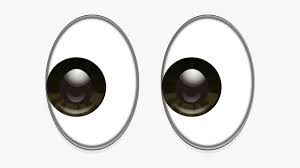 Exploring 
a Pre-Law Career Path
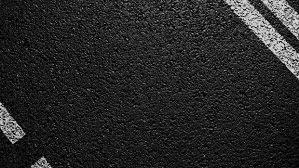 “First 
Steps”…
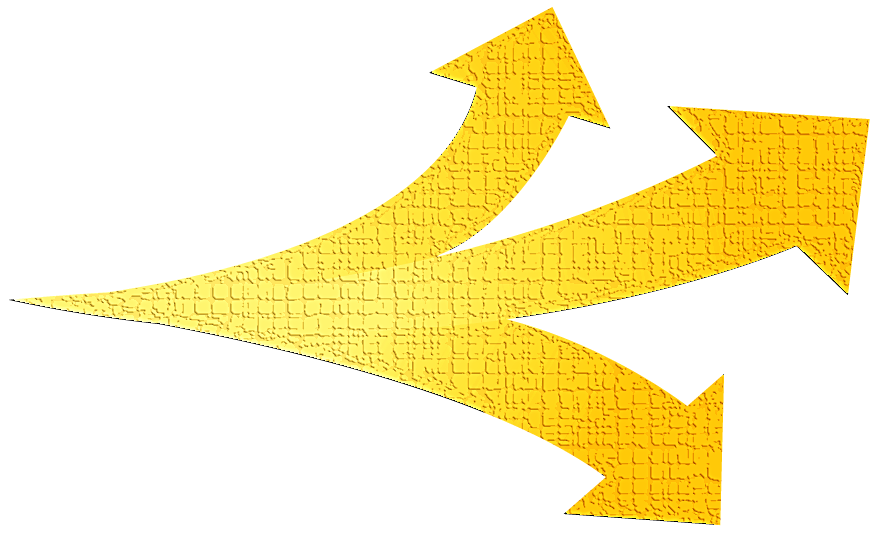 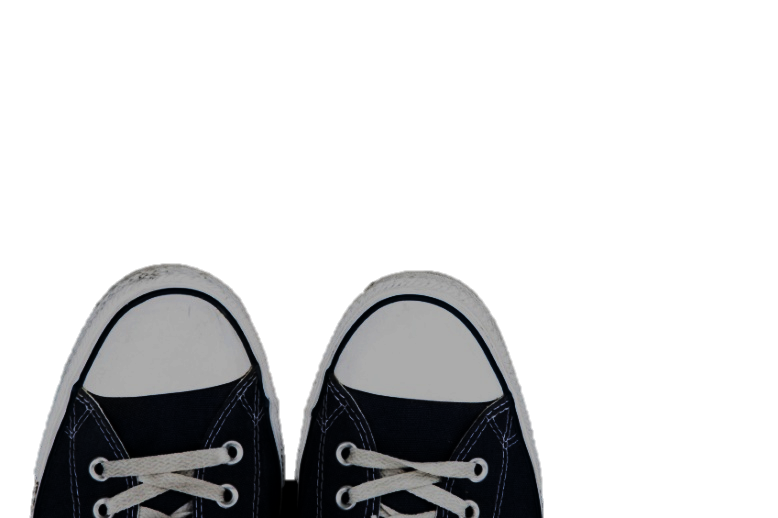 Top 10 Law
Yale 
Stanford
University of Chicago
Columbia University
Harvard University
University of Penn
New York University (NYU)
University of Virginia
UC Berkley
 University of Michigan

	#11Duke University
	#25 UNC Chapel Hill
“So You Think It’s Your Chance?”
@ College
First Year – Do I Fit/Do I Belong?
Sophomore Year – Is NC State Really 	The Place For Me?
Junior Year – Will NC State be 
	Worth It?  Am I Doing Enough?
	Can I Make It?
Senior Year – Did I Do Enough? 
	Was It Worth It?  What’s Next?
Disjointed and Disconnected
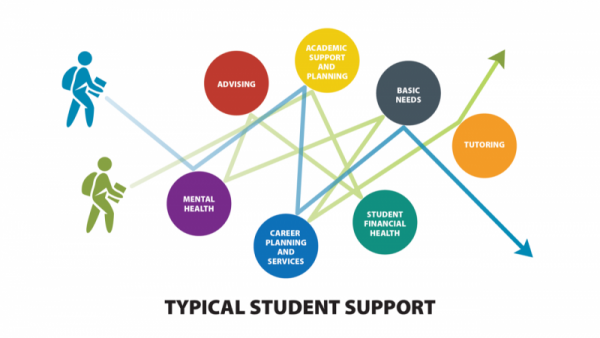 Silo & Tunnel Vision
My Professional Work
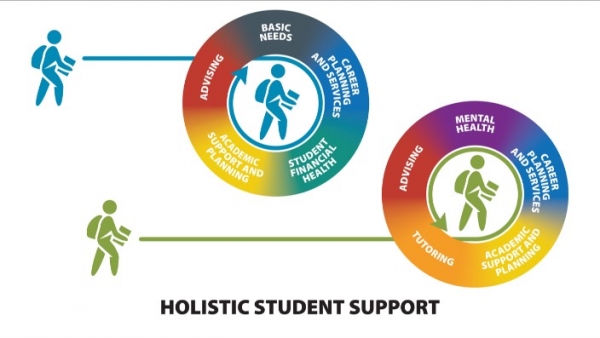 Professional
Academic Advisor-18+ yrs.
Career Coach-18+ yrs.
Clinical Counseling-15+ yrs.
Student-Centered
Academic 
Advising
Baseline 
Clinical 
Counseling
Holistic 
Approach
(Anxiety)
Career 
Coaching
Combined Academic Affairs and Student Affairs Model
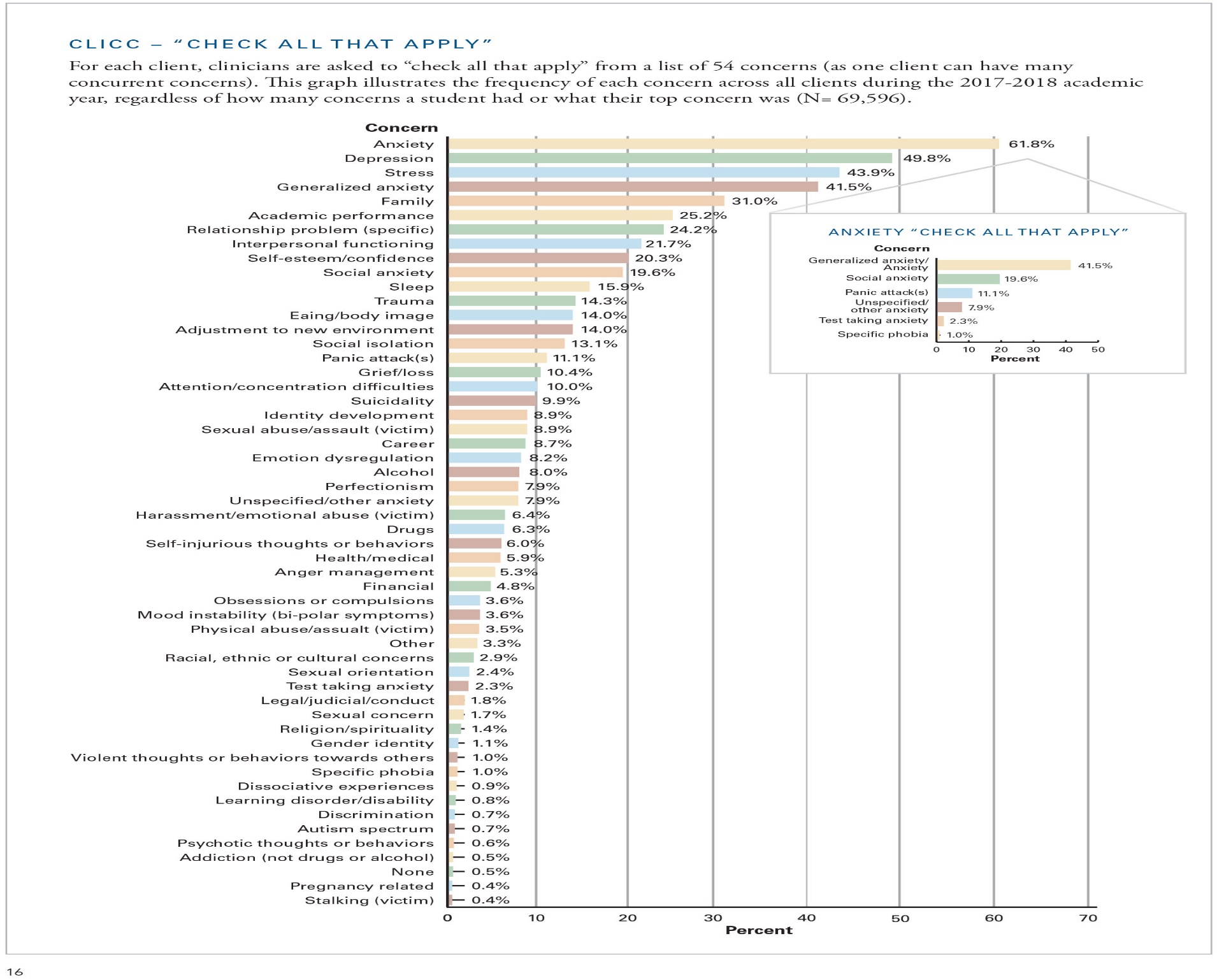 What I Offer
Unpack
Pre & Post-
Graduation
Anxiety!
Work/
Internship
Wellness
Family
Tuition
Family
=
Social
Distance
Wellness
Life
Tuition
Classes
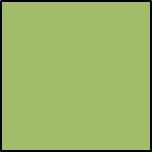 Classes
Work
Life
Campus 
Life
Campus 
Life
Pandemic-
Crisis
Social
Distance
Pandemic
post-Graduation plans LAW SCHOOL
Pre-Law Resources
Applying to law school
Law School Admissions Council (LSAC)
Law School Locator
The LSAC Law School Locator gives you an idea of what schools you are most likely to be accepted into based on your GPA and LSAT score.
Test Prep
LSAC: LSAT Prep Tools –
Khan Academy –
Princeton Review, Kaplan, ExamKrackers, PowerScore.
What is Ideal Profile?
What are Desired Major(s)?
What Should Transcript Look Like?
Pre-Law Resources



There is no prelaw major at ​NC State.  Any major is fine as long as it is academically rigorous. As a prelaw student, you should have certain goals for your undergraduate education -- you should acquire good oral and written communication skills as well as good listening skills, you should learn to think analytically and critically, and you should learn to read and synthesize large amounts of materials.

Whatever major you choose, challenge yourself. If possible, take a full course load each semester and attempt to earn honors.

Take a law-related courses here at NC State > @Duke(FREE), @UNC, and 
@ NC Central University(criminal justice). These courses can be found in various departments such as, but not limited to English, Communication, History, Philosophy, Political Science, and Public Policy.
Pre-Law Resources
No significance on double majors or if you have a minor.  
Academically rigorous courses and do high-quality work.

Studying abroad for a semester or a year will not greatly affect your chances of admission to law school. Law schools are, however, interested in students who have diverse educational backgrounds. Additionally, bilingual attorneys often have a competitive edge. If you plan to study abroad, do so at a reputable program that is academically rigorous.  Volunteer, Shadow, Observation opportunities abroad.

Working for a lawyer or similar legal experience may be useful in assessing your interest in being a lawyer, but in general will not significantly affect your chances of admission to law school. MAKE A DIFFERENCE!!  

Law schools do look favorably on leadership skills and community service in their applicants. You should not participate in an activity just for your resume, but instead become involved in an activity because you have a true interest in it. Aim for quality over quantity. Making real contributions to just one or two organizations is much more meaningful than superficial affiliation with many groups.
@ College
Major/ Minor combinations (3)
Interdisciplinary Studies Major (3)
Interinstitutional enrollments –Duke/UNC-Chapel Hill/NC Central*
Honor Classes as non-Honors student 
NC State Career and Professional School Fairs – (6-8)
Career and Professional School Fairs – Duke/UNC*
Create Pathways into Duke, NC Central, & UNC Law Schools
Entrepreneur (Shark Tank) Competition Opportunities 
Student Groups, Student Clubs, & Student Organizations
Internships each Summer – shadow, “sit-in”
Graduate classes – UNC & Duke
Gap Year Prep – Research, Professors, & Portfolio 
References/Resources – 2-6 Professors 
“Self-placed” challenges – like Study Abroad, 
Internships Abroad, Undergrad. Research, Indep. Studies, TA’s,                   Volunteer at El Centro, Service Learning Opps.
Comfort Zone
Socially
	Intellectually
	Personally
	Professionally
	Educationally
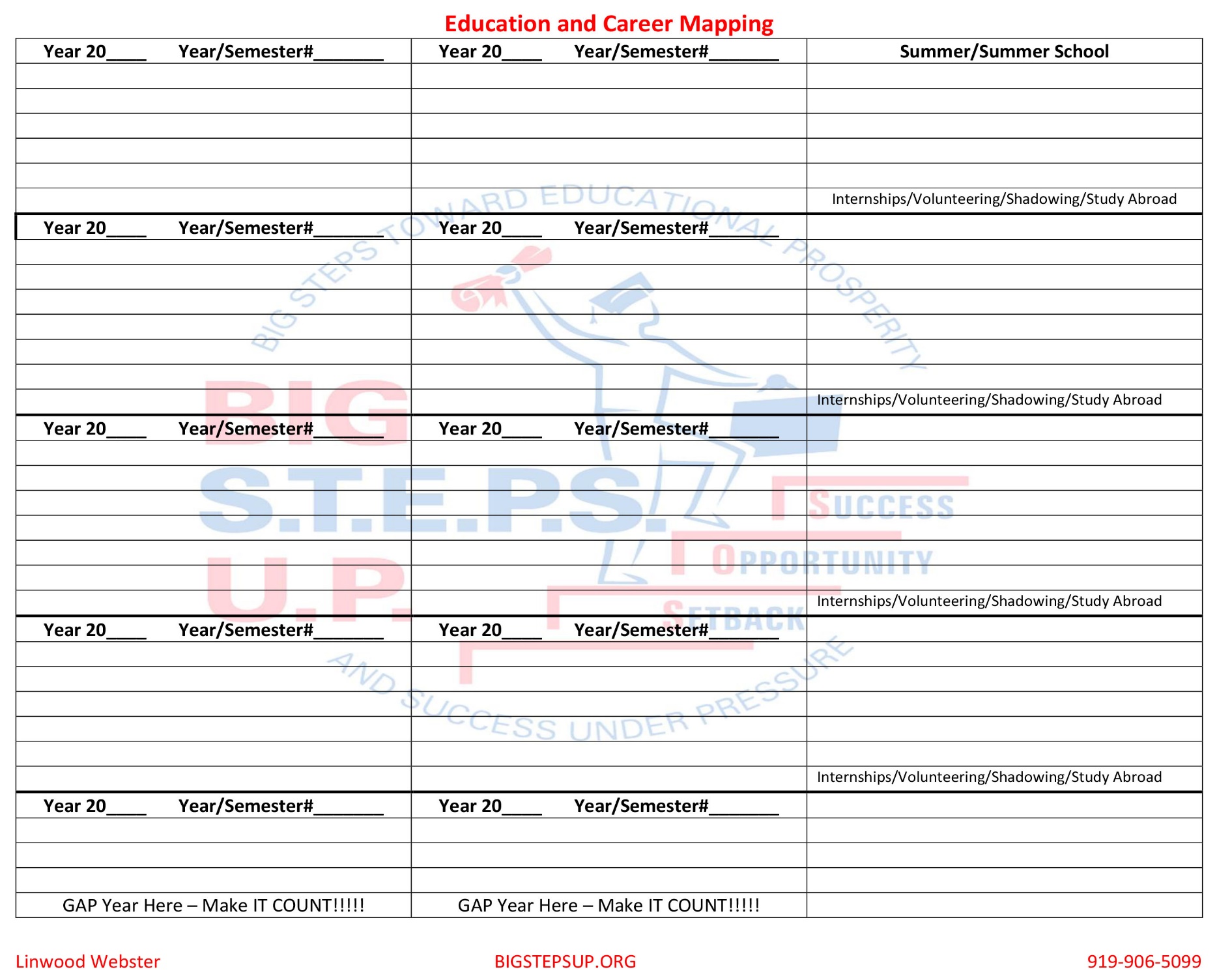 Agenda
Welcome/Introduction 
Background 
Vision (Journey)
Takeaways
Takeaways
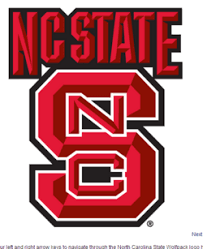 Takeaways
“Always Open Door/Empty Chair”
18+ yrs. of Law School Pathways
It Takes More Than A Major (Global)
Education vs. Degree
Digital Portfolios/Gap Year Portfolio
Value <-> Virtual
Senior Bridge Workshop
Visioneering
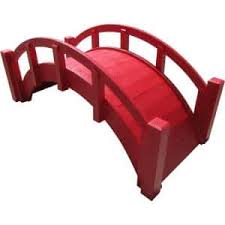 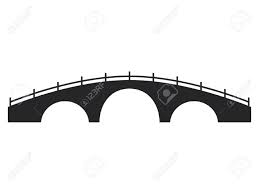 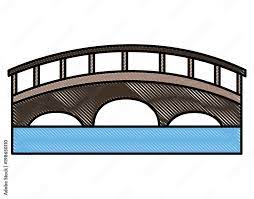 Senior BridgeWorkshop!
Senior Bridge Workshop!“When The Shift Hits The Pan(demic) - Are you Socially, Academically, Financially, and Emotionally (S.A.F.E.) Prepared for Health/Law School, & Life Successes?”
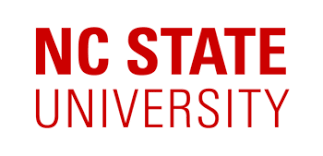 Visioneering
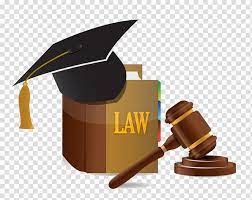 “The Only Thing Worse Than Being Blind Is Having  Sight and No VISION.
Helen Keller
Top 10 Law
Yale 
Stanford
University of Chicago
Columbia University
Harvard University
University of Penn
New York University (NYU)
University of Virginia
UC Berkley
 University of Michigan

	#11Duke University
	#25 UNC Chapel Hill
“So You Think It’s Your Chance?”
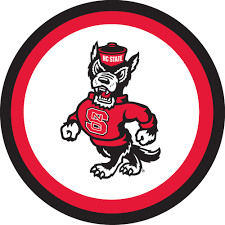 Q&A
Linwood Webster
Lwebste@ncsu.edu
END 
END
END
END